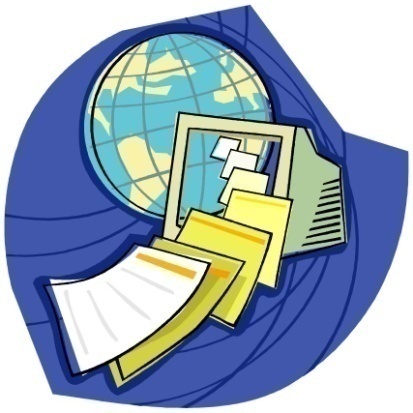 Развитие иноязычной коммуникативной компетенции посредством использование ИКТ
Педагогический опыт 
учителя французского языка 
высшей квалификационной категории 
МБОУ «Хиславичская СШ»
 Смоленской области
 Щедровой Ларисы Сергеевны
Март 2016г.
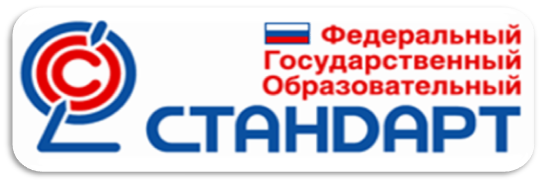 Цель изучения иностранных языков в школе —формирование у школьников иноязычной коммуникативной компетенции, т. е. способности и готовности осуществлять иноязычное межличностное и межкультурное общение с носителями языка
Отсутствие языковой среды
Низкий уровень мотивации и уровня обучаемости
Большой объем учебного материала
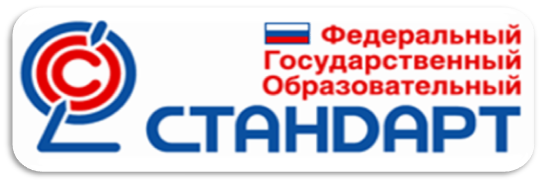 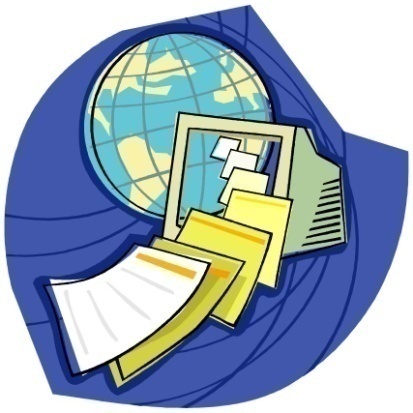 Профессионализм учителя
Предметно-методическая компетентность
Психолого-педагогическая компетентность
ИКТ – компетентность и фомирование ее у обучающихся
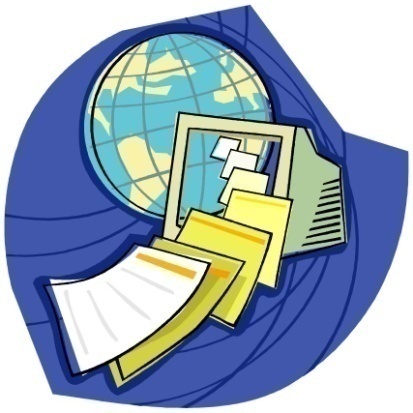 Профессиональный стандарт «ПЕДАГОГ» (ВОСПИТАТЕЛЬ, УЧИТЕЛЬ)
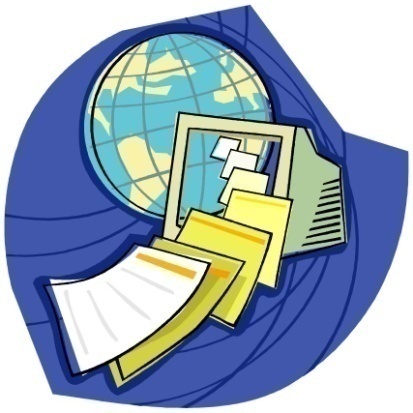 Цель педагогической деятельности:
развитие иноязычной коммуникативной компетенции через оптимизацию учебно-воспитательного процесса посредством использования ИКТ
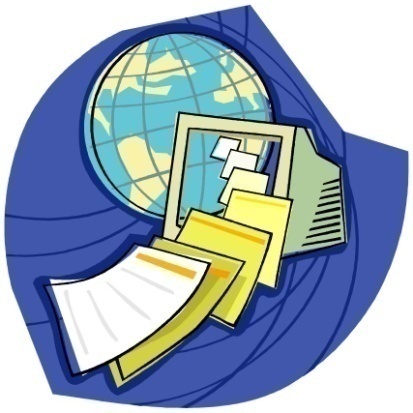 Задачи:
структурировать объемный учебный материал за            счет применение ИКТ;
         разработать приемы и методы применения ИКТ на различных типах и этапах урока и для развития языковой, речевой, социокультурной компетенций;
создать  банк ЦОР и ЭОР по различным видам речевой и языковой деятельности; 
разработать  диагностический инструментарий для отслеживания результативности применения ИКТ;
способствовать повышению мотивации обучения через создание ситуации успеха и применения технологии активной оценки;
формировать и развивать ИКТ-компетенцию обучающихся;
формировать навык применения ИКТ в учебной проектной деятельности;
вовлекать обучающихся в дистанционное конкурсное движение с целью формирования индивидуальной образовательной траектории.
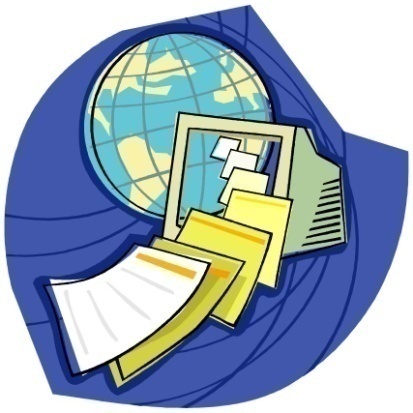 Информационными технологиями обучения называют все технологии, использующие специальные технические информационные средства (ЭВМ, аудио-, видео- кино- ).
Компьютерные
 (новые информационные) технологии обучения - это процесс подготовки и передачи информации обучаемому, средством осуществления которых является компьютер.
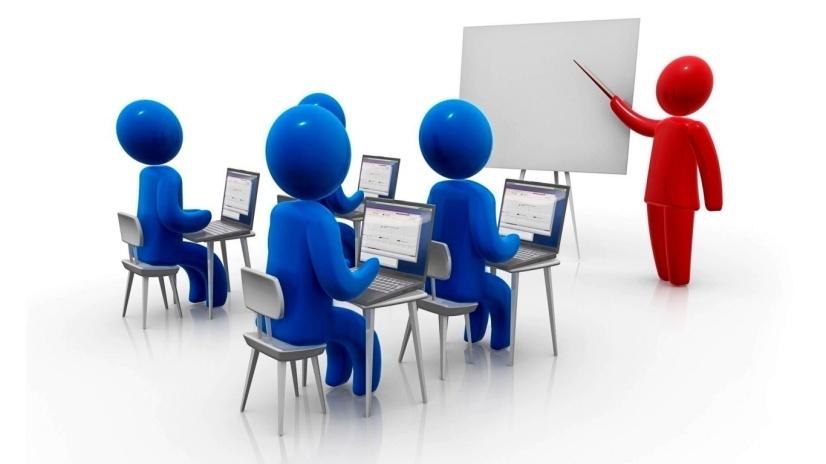 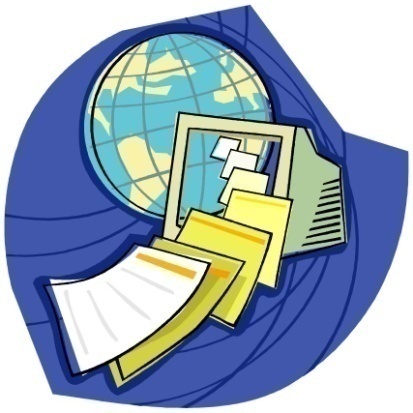 Формирование и развитие ИКТ-компетентности у педагога
ИКТ
Использование в качестве эффективного, оптимизирующего учебно-воспитательный процесс, средства
Формирование и развитие ИКТ-компетентности у обучающихся
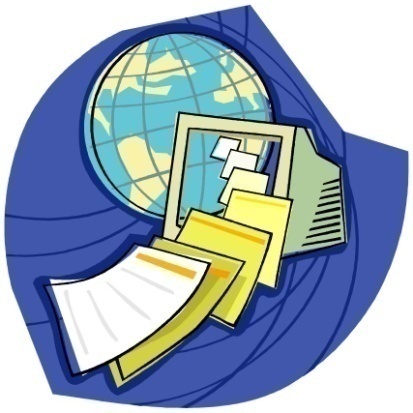 Процессы и операции восприятия – Л. С. Выготский, А. В. Запорожец, А. Н. Леонтьев
         Восприятие как опознавание уже известного – В. Г. Глезер, И. И. Цуккерман
         Восприятие как стимул мышления – Брунер, Светс, Теннэр, Бердзалл
зрительно-слуховой синтез восприятия учебной информации
интенсификация и оптимизация учебной деятельности
мультимедийные средства
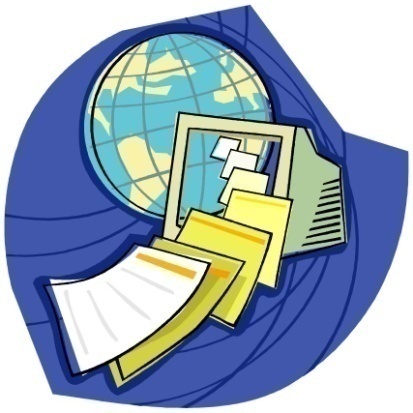 Планируемые результаты
личностные
предметные
метапредметные
учебная 
мотивация
иноязычная
 коммуникативная 
компетенция
учебная 
активность
«Методика диагностики мотивации учения и эмоционального отношения к учению». Модификация А.Д. Андреева
Контрольно-измерительные материалы по 4-м видам речевой деятельности
Методика Э.М.Александровской в модификации Е.С.Еськиной и Т.Л. Больбот
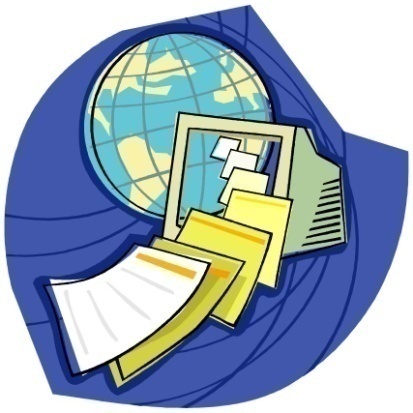 Условия для использования ИКТ
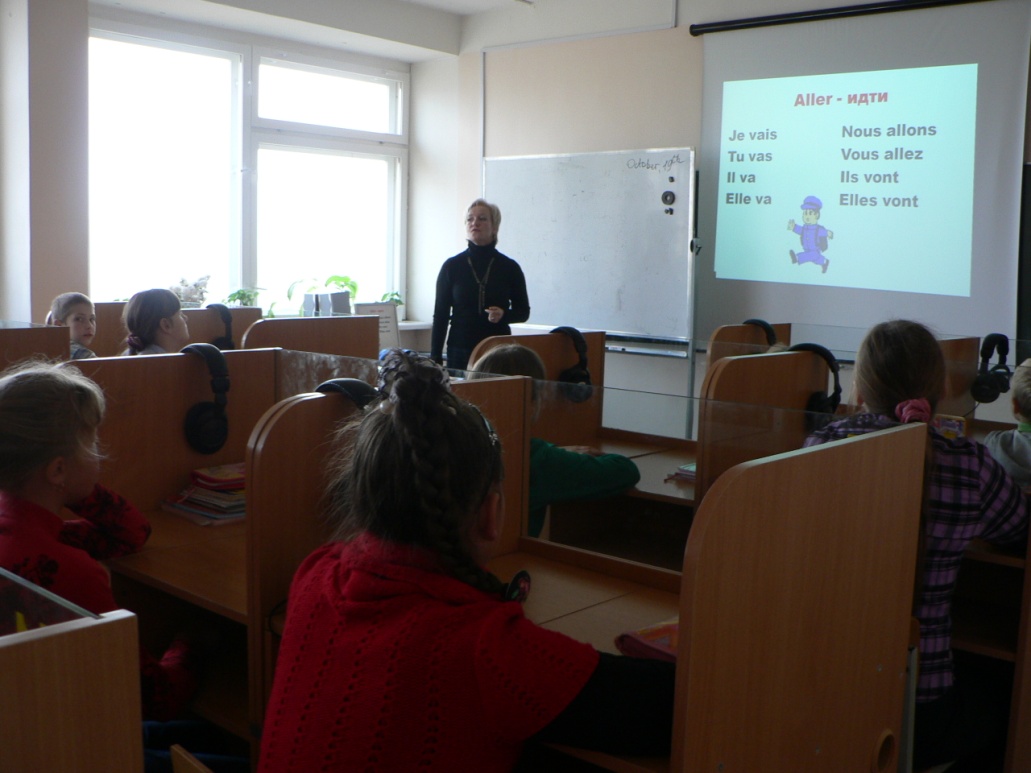 мультимедийный класс в начальной школе
2 компьютерных класса в начальной школе
10 учебных кабинетов (4 интерактивных доски)
мультимедийный класс
библиотека
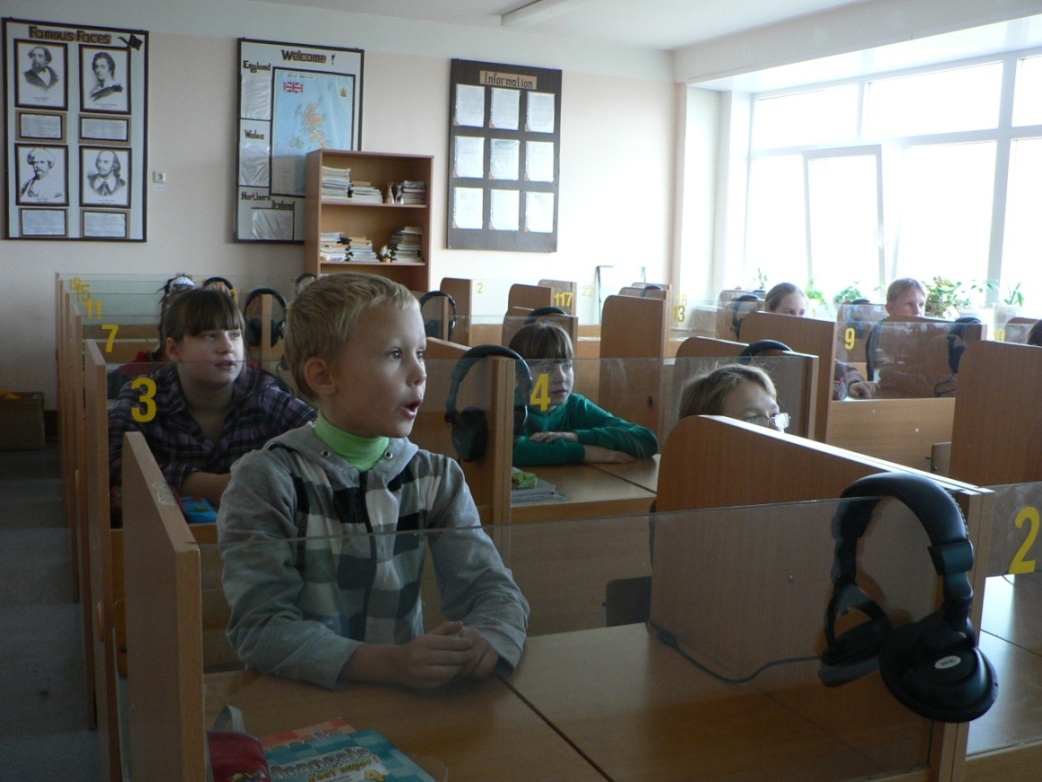 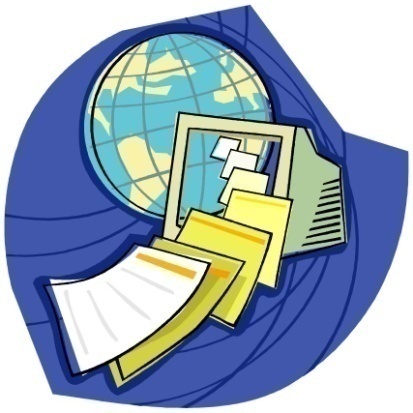 Технологии
интерактивные формы обучения; 
педагогика сотрудничества; 
игровые технологии;
проблемное обучение; 
кейс-технология;
технология развития критического мышления;
метод проектно-исследовательской деятельности;
здоровьесберегающие технологии.
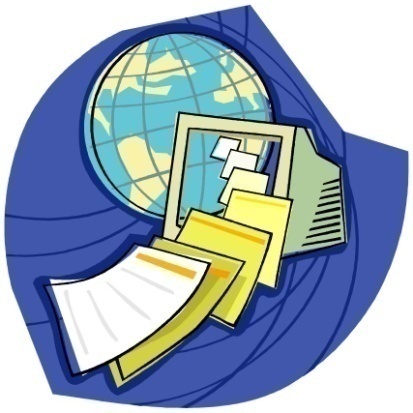 Сферы использования ИКТ
Изучение нового материала
Повторение материала
Поисково-исследова-тельская работа
Закрепление материала
Контроль
Самостоя-тельная работа
Обобщение материала
Проектная деятель-ность
Домашнее задание
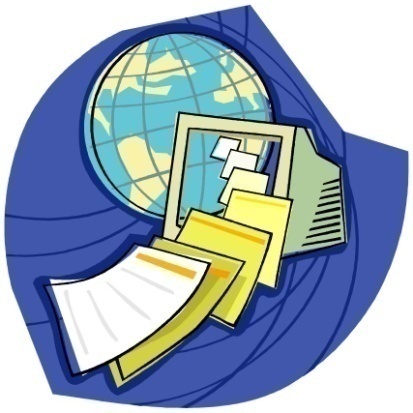 Сферы использования ИКТ
Языковые компетенции:
Орфография;
Фонетика;
Лексика;
Грамматика.
Социокультурные 
компетенции
Речевые  компетенции:
Аудирование;
Чтение;
Говорение;
Письмо.
Компенсаторная  
компетенции
Учебно-познавательная 
компетенции
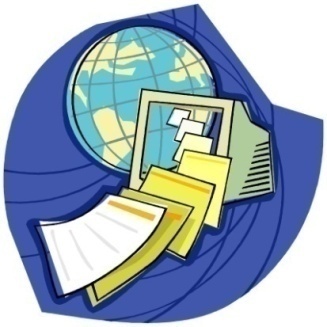 Разработаны и используются:
дидактический материал, включающий лексические карточки, грамматические справочные таблицы, подстановочные упражнения, обобщающие таблицы, кейсы, карточки-шаблоны;
мультимедийные презентации, направленные на развитие грамматических, лексических, фонетических навыков, а также на  формирование навыков устной монологической и диалогической речи, на организацию контроля и самоконтроля;
аудио- и видеоматериалы, способствующие развитию фонетической и социокультурной компетенции;
 контрольно-измерительные материалы по 4 видам речевой деятельности;
разработки учебных и внеклассных занятий с использованием ИКТ
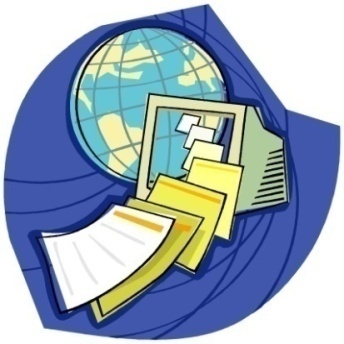 Образовательные программы
Баба-Яга за тридевять земель. Начинаем учить французский. Игры для детей первого-второго года обучения

Образовательная коллекция. Французский язык для школьников 1 – 4 классов

Образовательная коллекция. Французский язык для школьников 5 – 9 классов

Образовательная коллекция. Français Platinum DeLuxe. Самоучитель французского языка
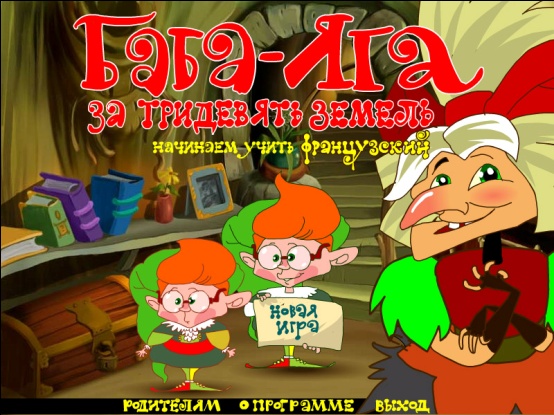 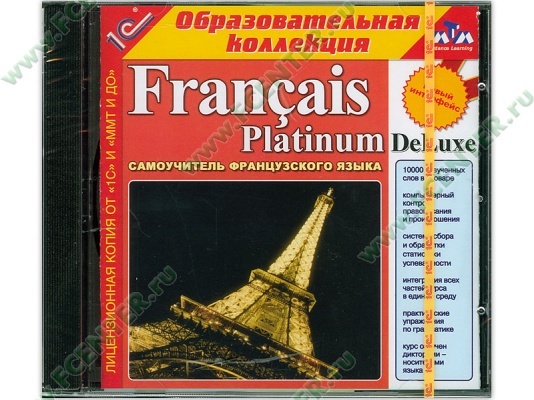 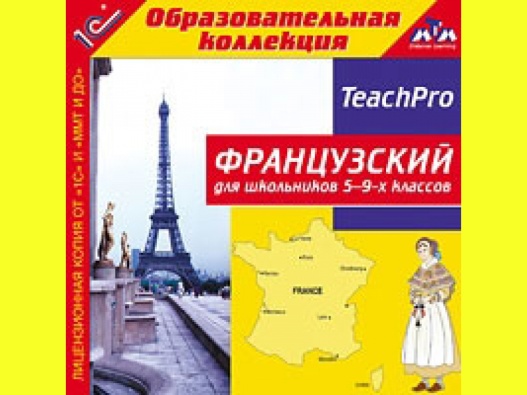 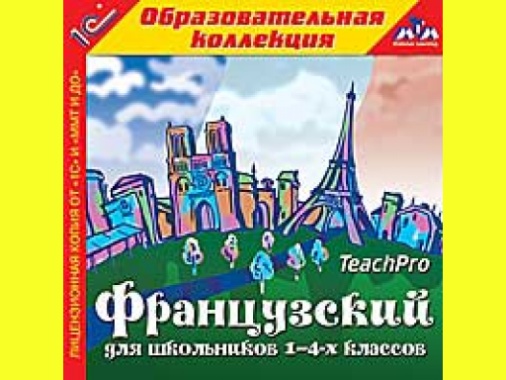 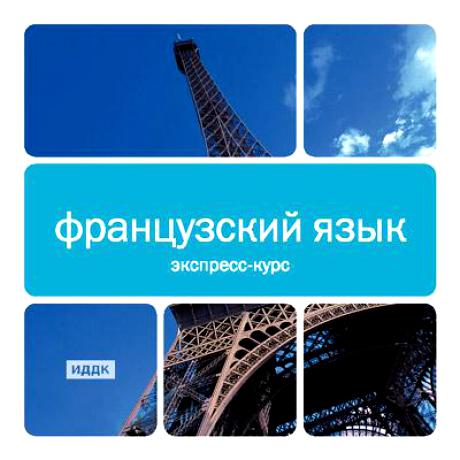 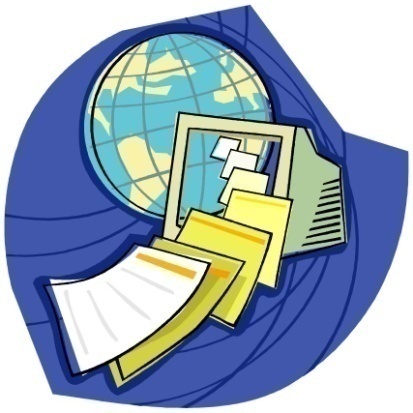 Образовательные видео (ресурсы youtube.com) ru.SaveFrom.net
www.studyfrench.ru/support/tutorial/ грамматика фр. языка
 http://fr.prolingvo.info/units.php тренажеры по фр. яз.
http://euroeducation.com.ua/testy-inostrannyh-jazykov.html тесты по фр. яз. онлайн
http://www.englishonlinefree.ru/fr.html     фр. яз.  онлайн
http://irgol.ru/?page_id=6224 тест на уровень владения языком, все о французском языке
http://window.edu.ru/catalog?p_rubr=2.1.5.4 демоверсии ЕГЭ по фр. языку
http://www.resolventa.ru/demo/fran/demogiafran.htm демоверсии ЕГЭ по фр. языку
http://www.school.edu.ru/catalog.asp?cat_ob_no=499 тесты онлайн
http://fr.prolingvo.info/grammatika-vvedenie/glagoly/spryazhenie_glagolov_3_gruppy.php
 тренажеры по французской грамматике
http://www.studyfrench.ru/test/testlist.php?id=45
http://www.languagelevel.com/french/                                   тесты по-фр. онлайн               
http://french-online.ru/francuzskaja-grammatika/
http://www.francuzskiy.fr/3_тесты-по-французскому/
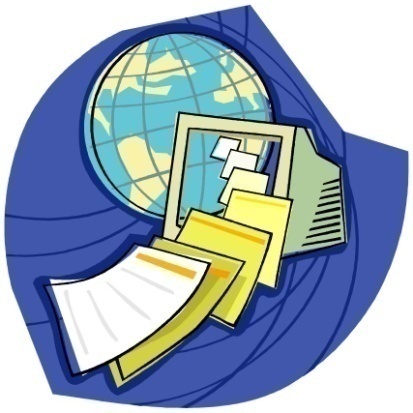 Результаты
«Методика диагностики мотивации учения и эмоционального отношения к учению»
 Модификация А.Д. Андреева
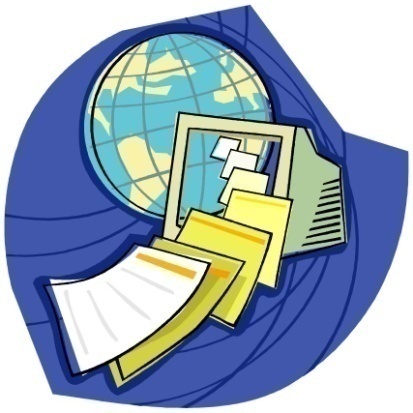 Результаты
Предметные результаты по аудированию
Предметные результаты по чтению
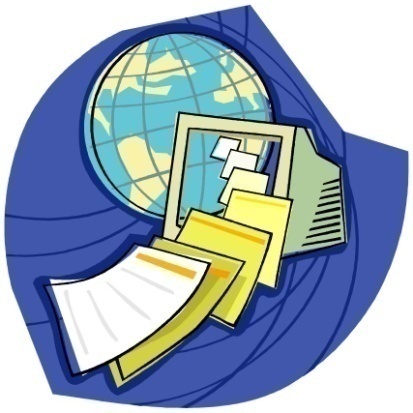 Результаты
Предметные результаты по говорению
Предметные результаты по письму
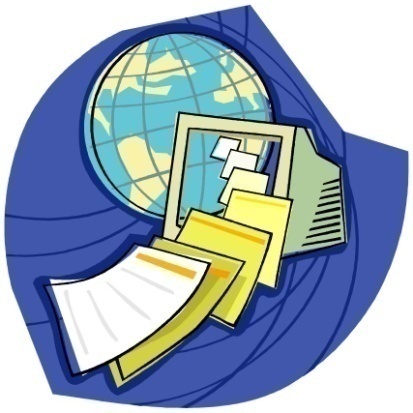 Результаты
Предметные результаты по лексике и грамматике
Социокультурная компетенция
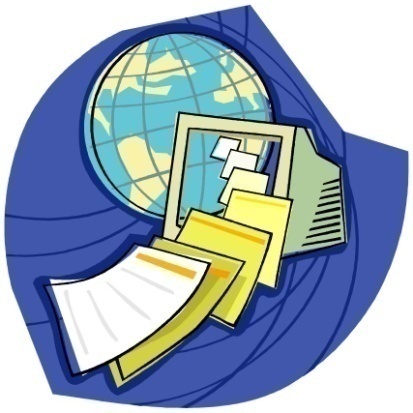 Результаты
Учебная активность
Методика Э.М.Александровской в модификации Е.С.Еськиной и Т.Л. Больбот
Участие в проектной деятельности и конкурсном движении
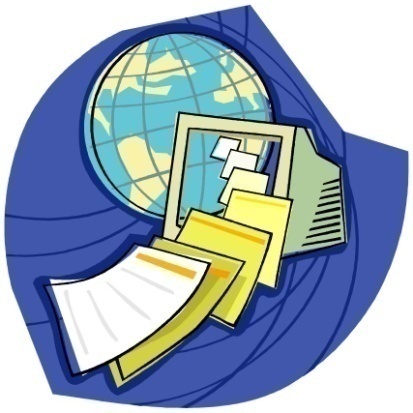 ИКТ – средство пополнения портфолио учителя и учеников
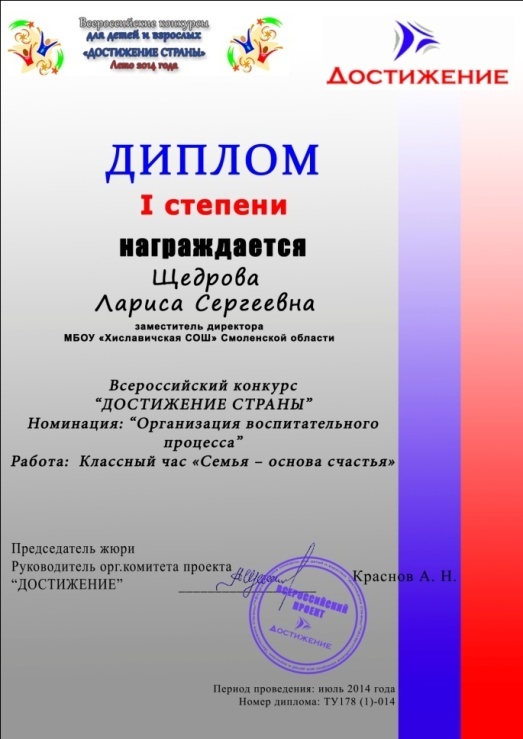 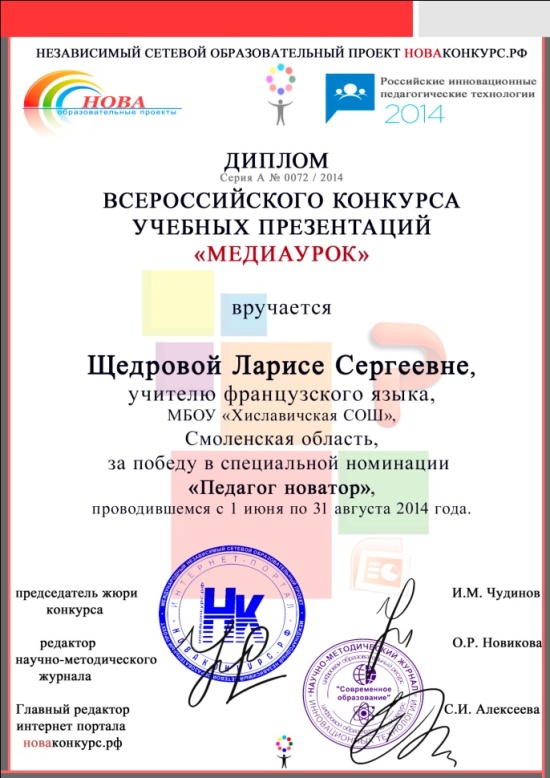 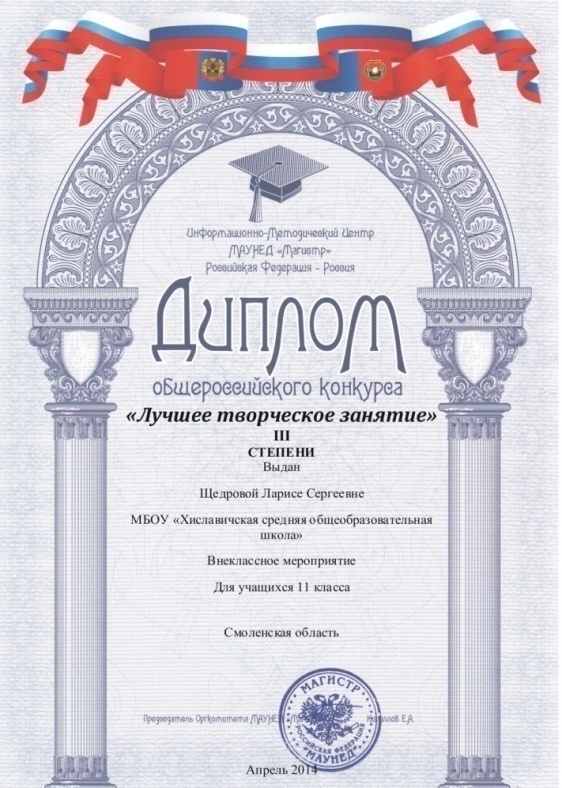 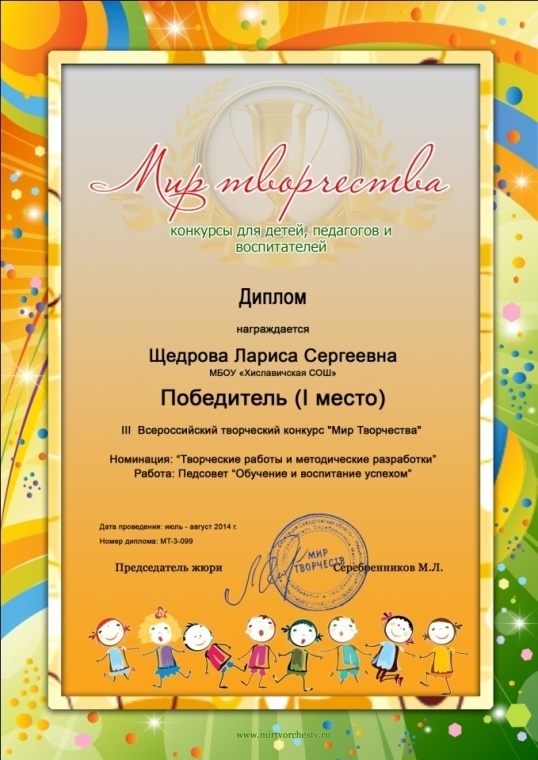 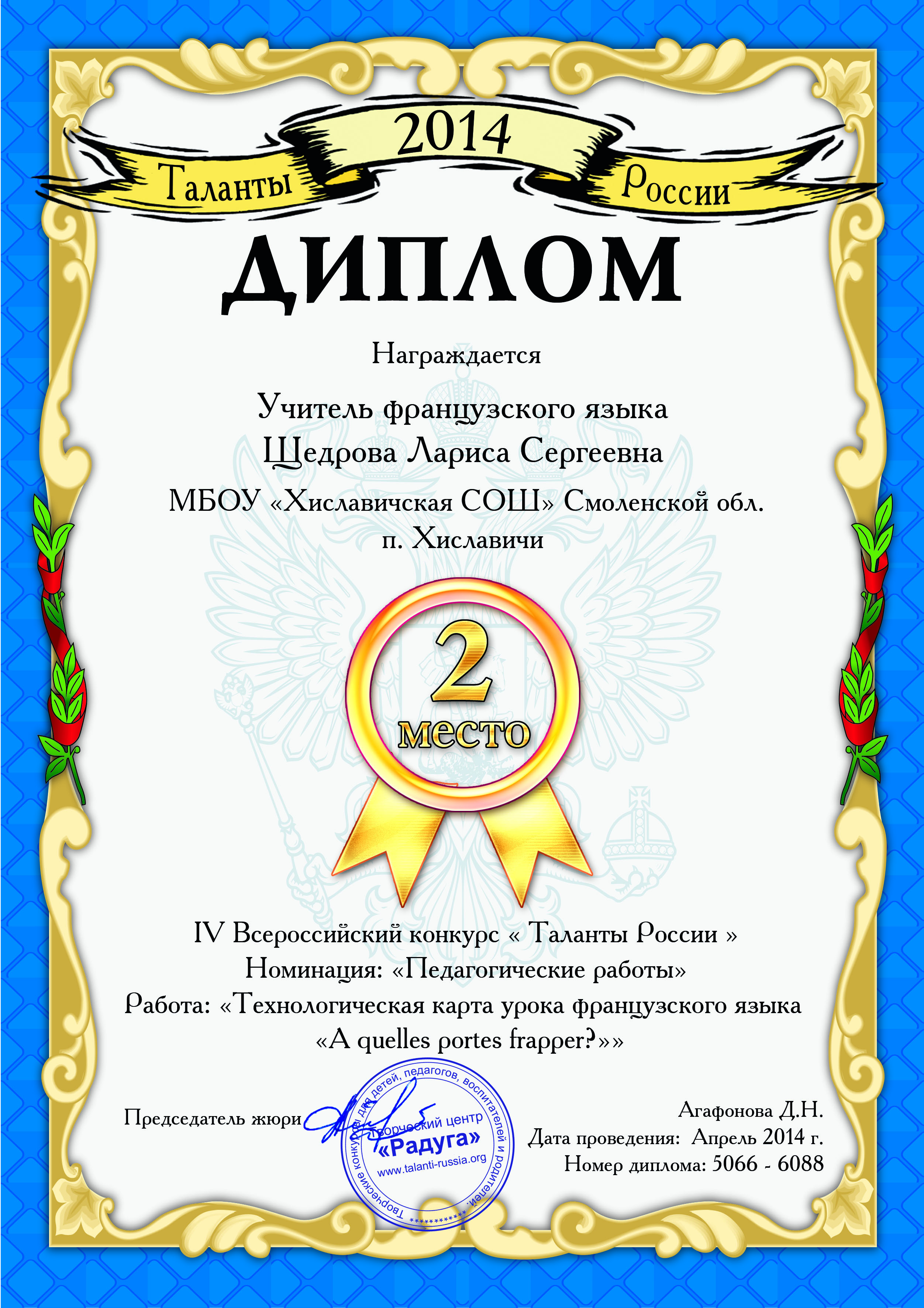 http://45minut.ru/index.php?option=com_content&vie
http://рейтингрунета.рф/present 
http://www.future4you.ru
http://infourok.ru
http://indigo-mir.ru
www.iqraduga.ru
http://ya-lingvist.ru/userpage.html
http://videouroki.net
https://mega-talant.com
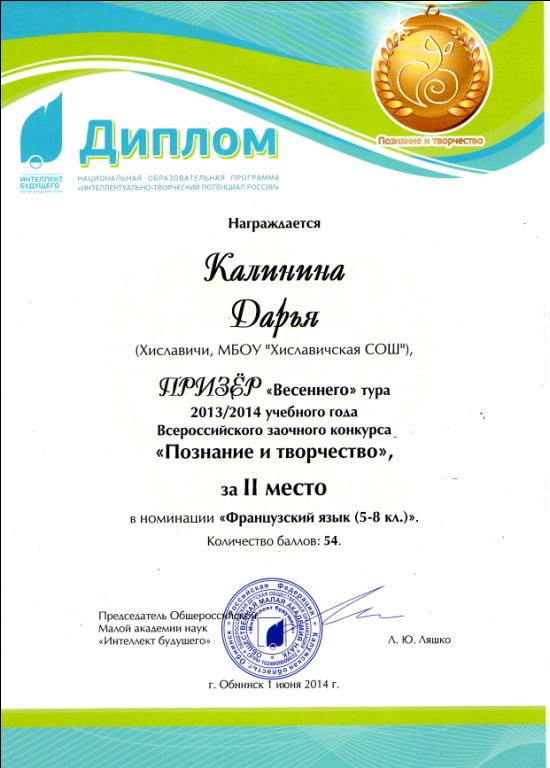 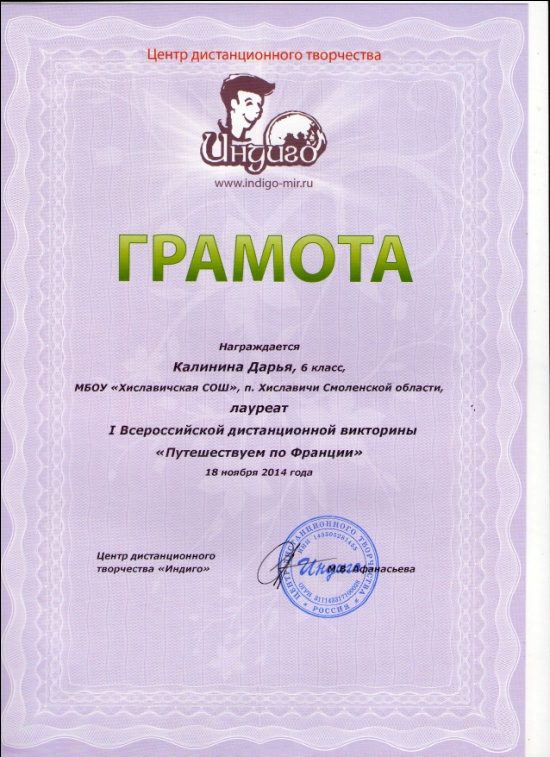 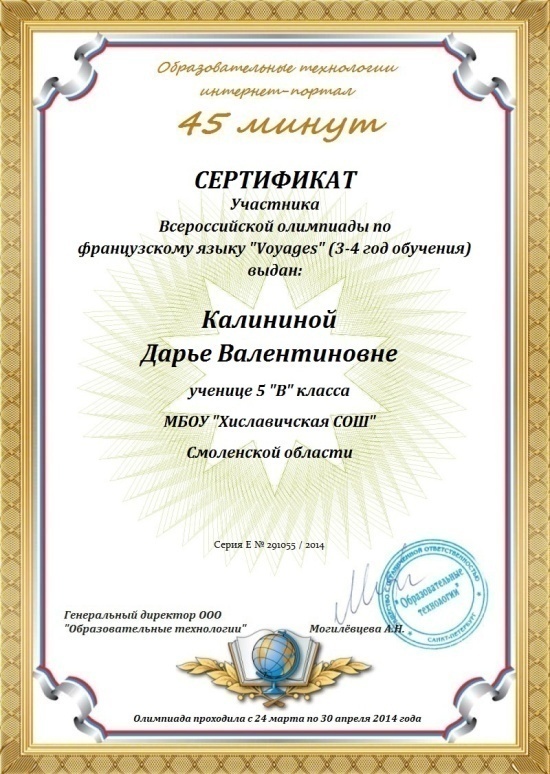 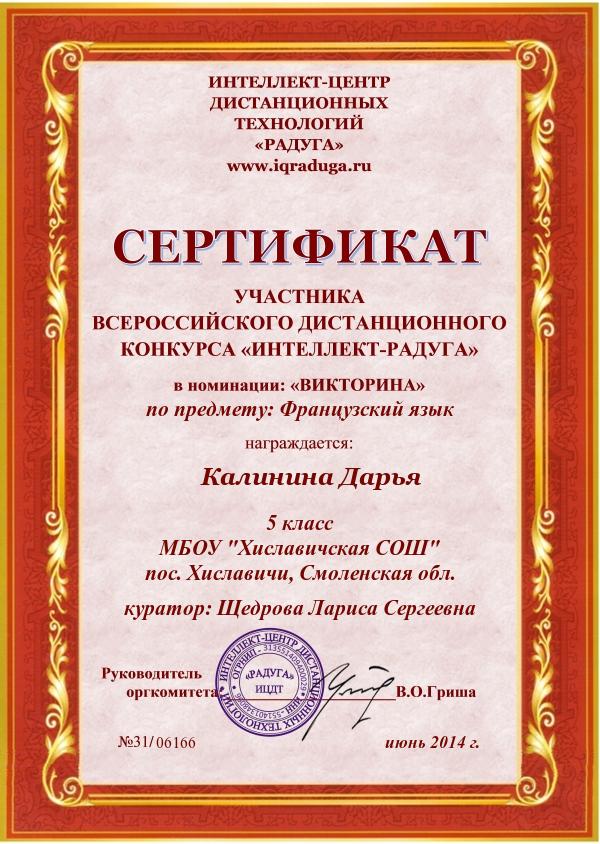 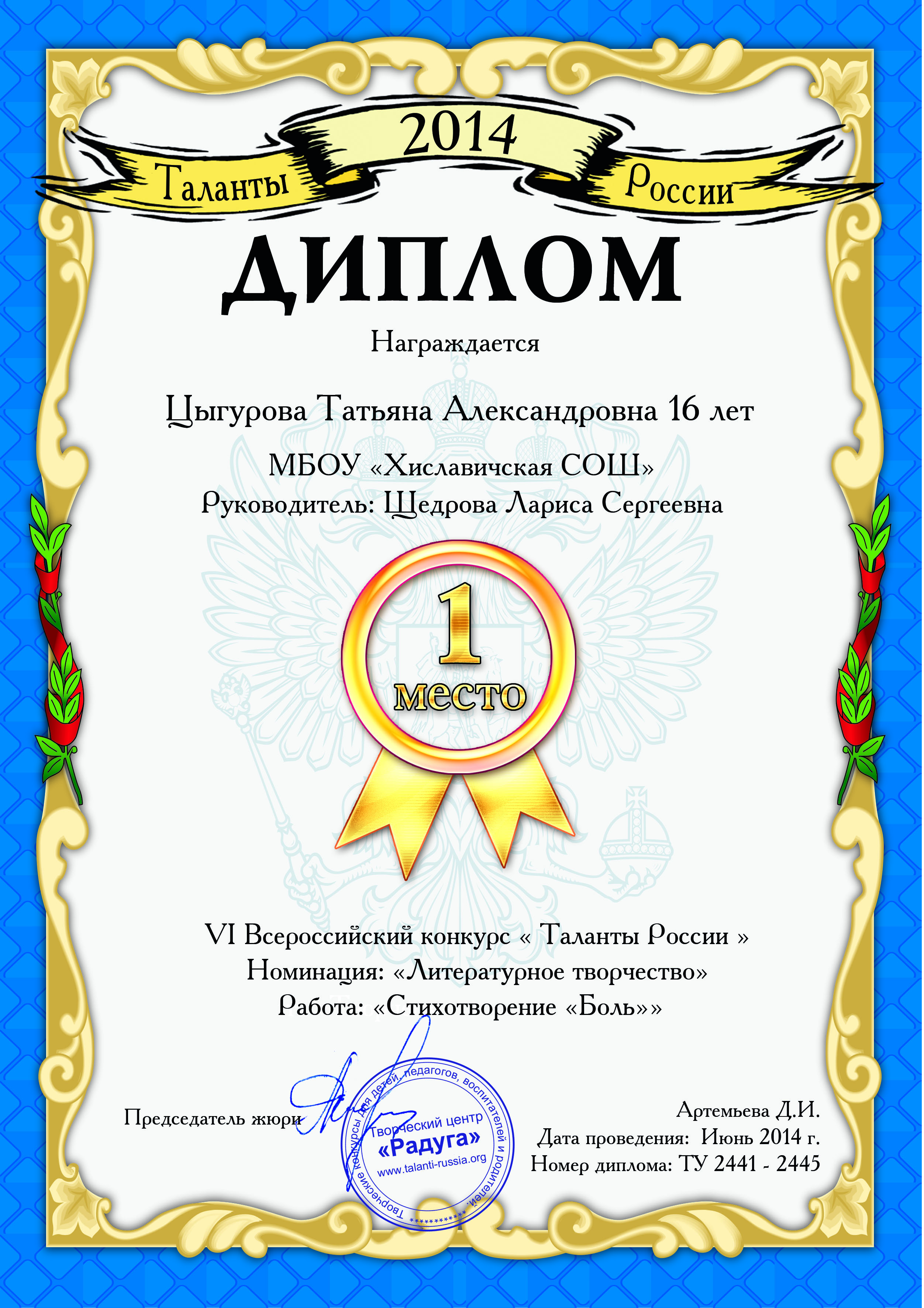 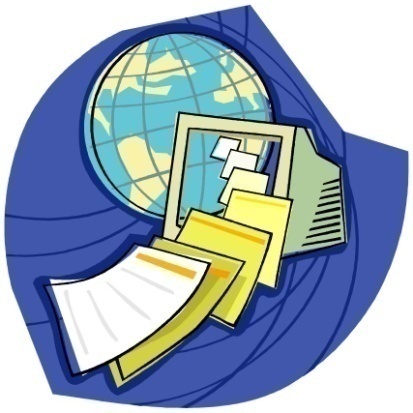 Что дает использование ИКТ?
Является выразительным средством наглядности;
Мотивирует и активизирует учебную деятельность обучающихся;
Обеспечивает индивидуализацию обучения;
Способствует развитию познавательной самостоятельности;
Экономит время и увеличивает объем выполненной работы;
Обеспечивает коммуникацию с носителями языка;
Обеспечивает доступ к информационным фондам.
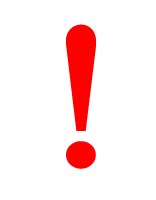 Риски использования ИКТ
индивидуализация, минимум в учебном процессе живого общения учителей и школьников, учащихся между собой, общение в виде «диалога с компьютером»;
свертывание социальных контактов, сокращение практики социального общения, индивидуализм;
колоссальные объемы информации, представляемые некоторыми средствами информатизации, такими как электронные справочники, энциклопедии, Интернет- порталы;
заимствованные из сети Интернет готовые проекты, рефераты, доклады и решения задач из школьных учебников стали сегодня в школе уже привычным фактом;
чрезмерное и неоправданное использование большинства средств информатизации негативно отражается на здоровье всех участников образовательного процесса.
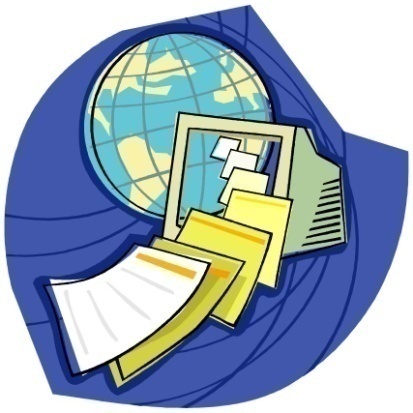 Во всем должна быть мера.
ИКТ – не самоцель,
 а эффективное средство!
Спасибо за внимание!
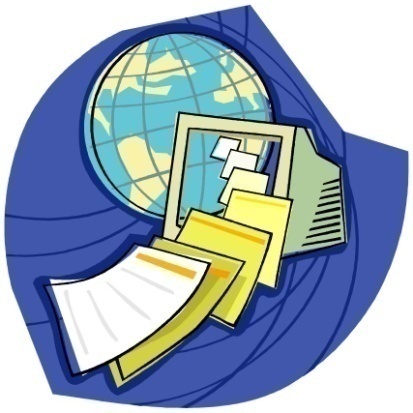 Источники
http://docs.google.com (http://docs.google.com)
http://powerlexis.ru
http://www.openclass.ru
http://odinokova2.narod.ru/ 
http://wiki.iteach.ru/ 
http://rrrc.roslobr.ru/
www.itproducts.ru
http://pedsovet.org/component/option,com_mtree/task,viewlink/link_id,3385/Itemid,88 / 
http://ccinet.info/pravila-pri-sozdanii-prezentacij-v-ms-powerpoint.html 
http://nou-stupeni.ru/opinion/polozhitelnyie-i-otritsatelnyie-storonyi-ispolzovaniya-ikt-v-shkole